আজকের ক্লাসে সকলকে স্বাগতম
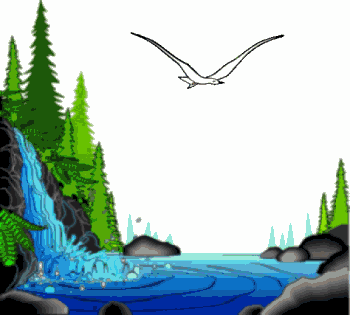 শিক্ষক পরিচিতি
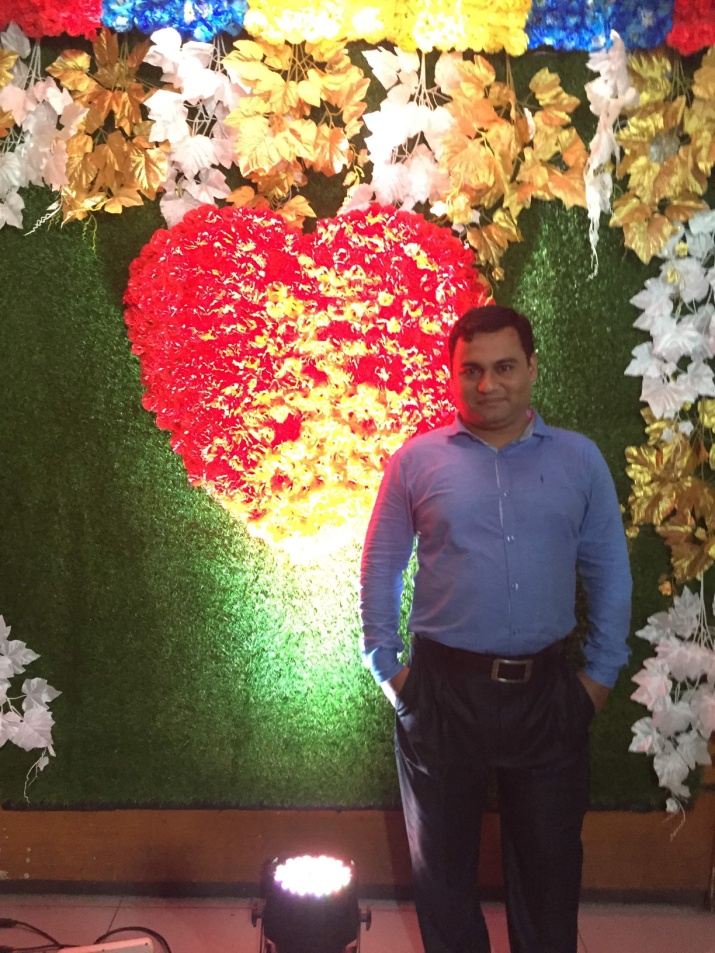 মোহাম্মদ বোরহান উদ্দিন ভূইয়া
সহকারী শিক্ষক(কম্পিউটার)
রূপাচরা সফি উল্যা উচ্চ বিদ্যালয়
পাঠ পরিচিতি
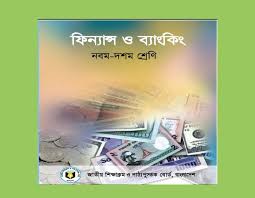 বিষয়: ফিন্যান্স ও ব্যাংকিং 
অধ্যায়: ১৩
শ্রেণী: নবম
তারিখ: ১০-০৩-২০২০
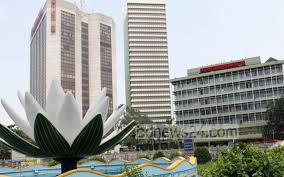 কেন্দ্রীয় ব্যাংক/বাংলাদেশ ব্যাংক
এসো, আমরা একটি ভিডিও দেখি
আজকের পাঠ
কেন্দ্রীয় ব্যাংকের কার্যাবলী ।
শিখনফল
এই পাঠ শেষে শিক্ষার্থীরা:-
কেন্দ্রীয় ব্যাংক কি তা বলতে পারবে।
 কেন্দ্রীয় ব্যাংকের দায়িত্ব সমূহ বলতে পারবে।
 কেন্দ্রীয় ব্যাংকের কার্যাবলী বলতে পারবে।
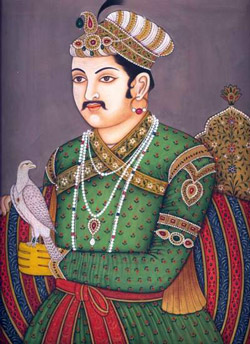 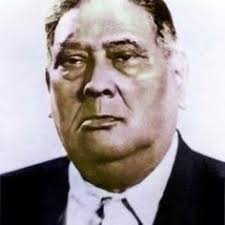 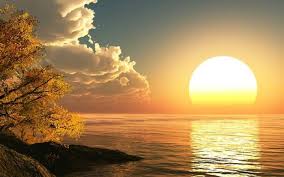 ড. এস,এন সেনের মতে, “কেন্দ্রীয় ব্যাংক হচ্ছে ব্যাংকিং সমাজের নেতা ,রাজা ও সূর্য সব কিছু । নেতার মতো ব্যাংকিং রাজত্ব শাসন করে এবং সূর্যের মতো (অর্থ ও মুদ্রাবাজারে) জগতে আলো ও শক্তি দেয়।’’
কেন্দ্রীয় ব্যাংক?
নেতা
সূর্য
রাজা
একক কাজ                         ৫ মিনিট
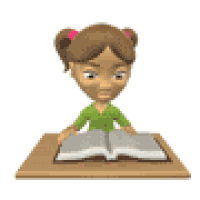 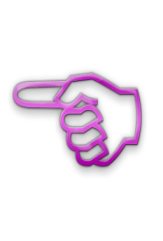 কেন্দ্রীয় ব্যাংক বলতে কী বুঝ ?
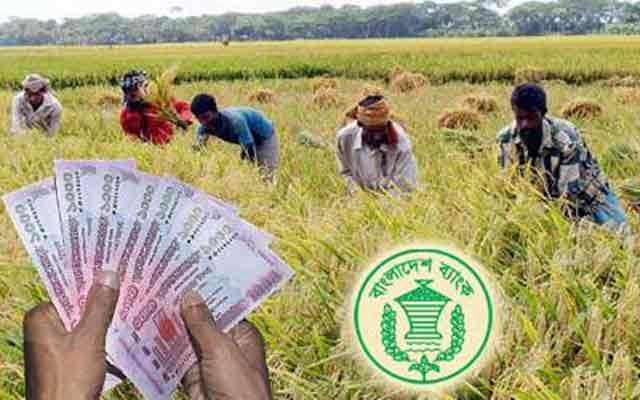 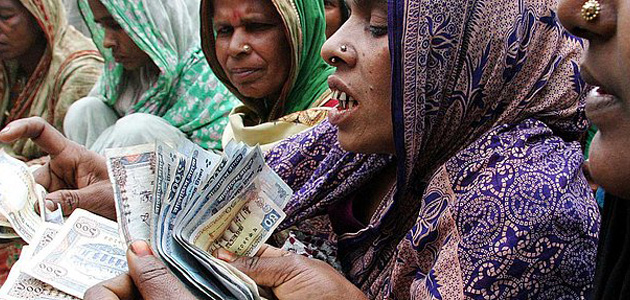 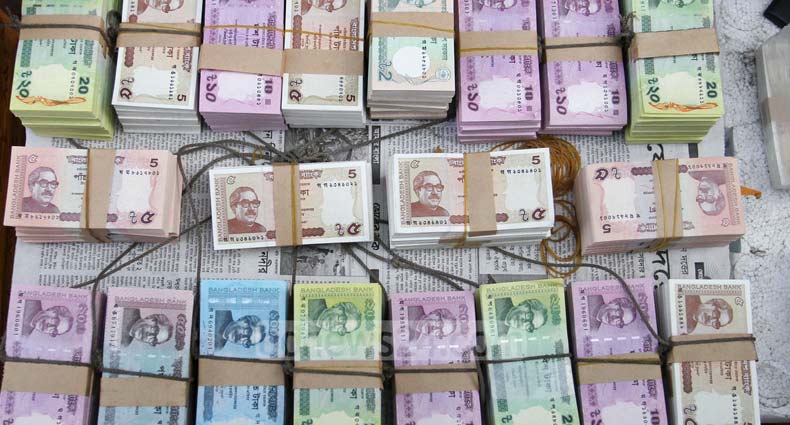 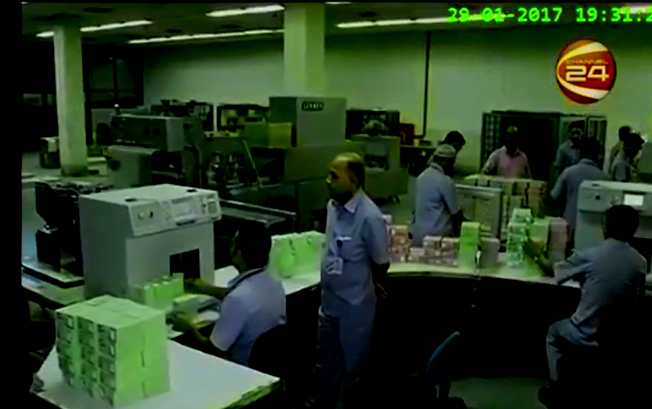 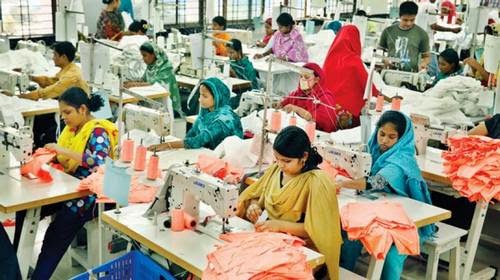 অর্থনীতির কল্যাণ সাধন ,মুদ্রা বাজার নিয়ন্ত্রণ ,মুদ্রার প্রচলন, অর্থ সরবরাহ এবং ঋণ নিয়ন্ত্রণের দায়িত্ব কেন্দ্রীয় ব্যাংক পালন করে।
মুদ্রাবাজার নিয়ন্ত্রণ
অর্থনৈতিক কল্যাণ
মুদ্রার প্রচলন
অর্থ সরবরাহ
ঋণ নিয়ন্ত্রণ
সাধারণ কার্যাবলি
অন্যান্য কার্যাবলি
সকল ব্যাংকের ব্যংকার হিসাবে কার্যাবলি
কেন্দ্রীয় ব্যাংকের কার্যাবলি
সরকারের ব্যাংক হিসাবে কার্যাবলী
সাধারণ কার্যাবলি
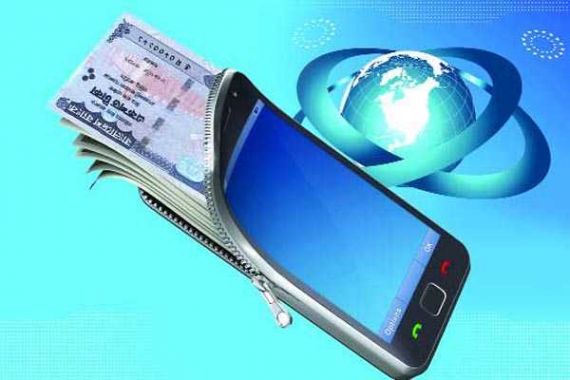 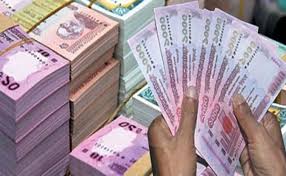 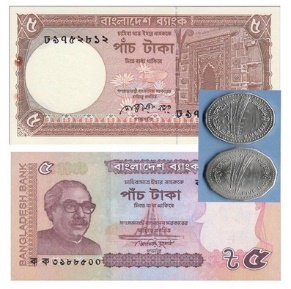 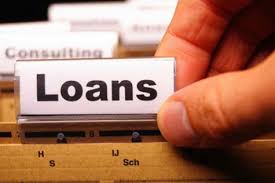 নোট ও মুদ্রার প্রচলন
মুদ্রা বাজারের অভিভাবক
সহজ বিনিময় মাধ্যম সৃষ্টি
ঋণ নিয়ন্ত্রণ
সাধারণ কার্যাবলি
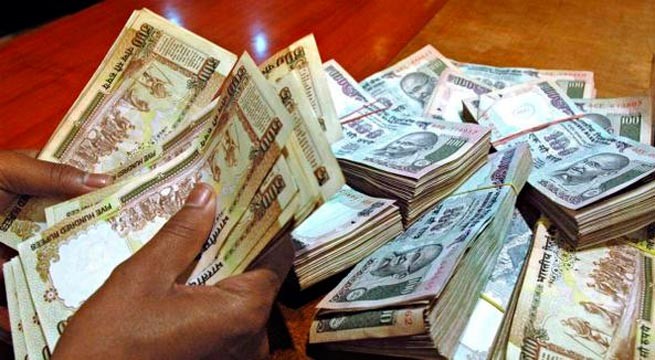 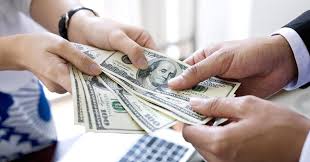 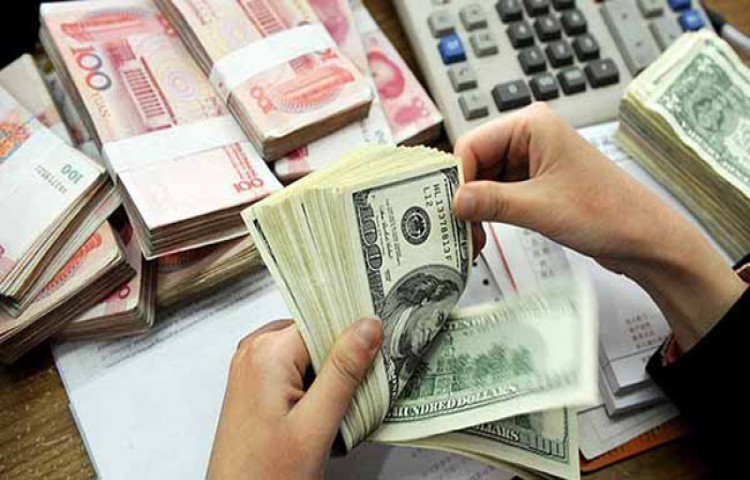 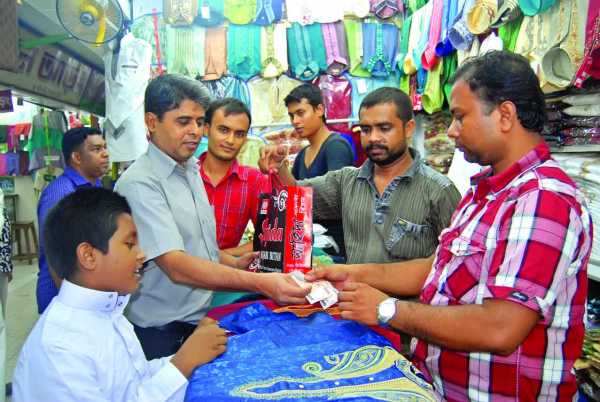 মূল্যস্তর স্থিতিশীল রাখা
মুদ্রার ক্রয়ক্ষমতা নিয়ন্ত্রণ
বৈদেশিক  বিনিময় নিয়ন্ত্রণ
বৈদেশিক মুদ্রার তহবিল সংরক্ষণ
সাধারণ কার্যাবলি
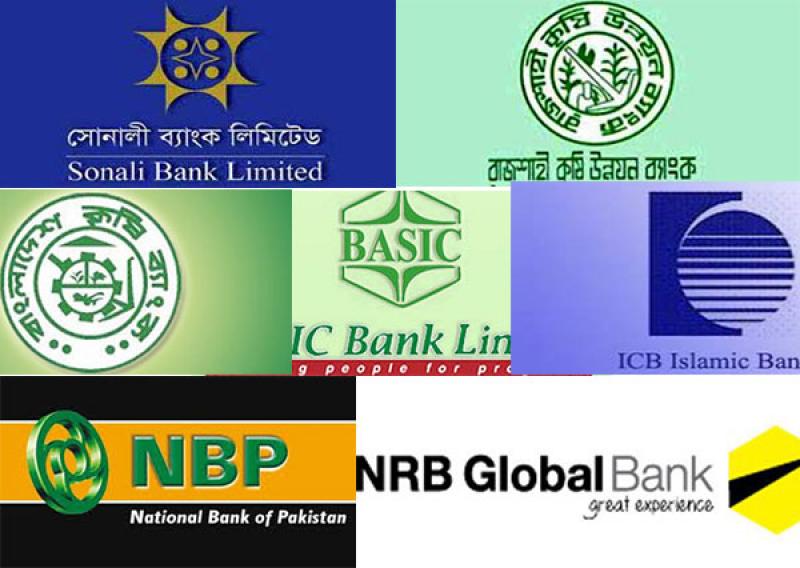 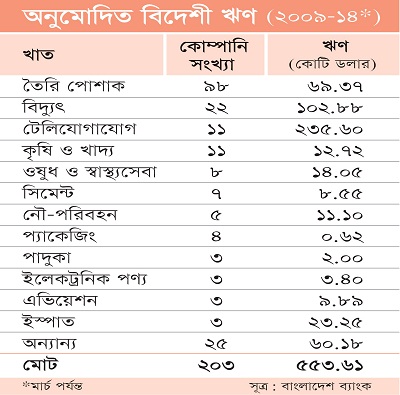 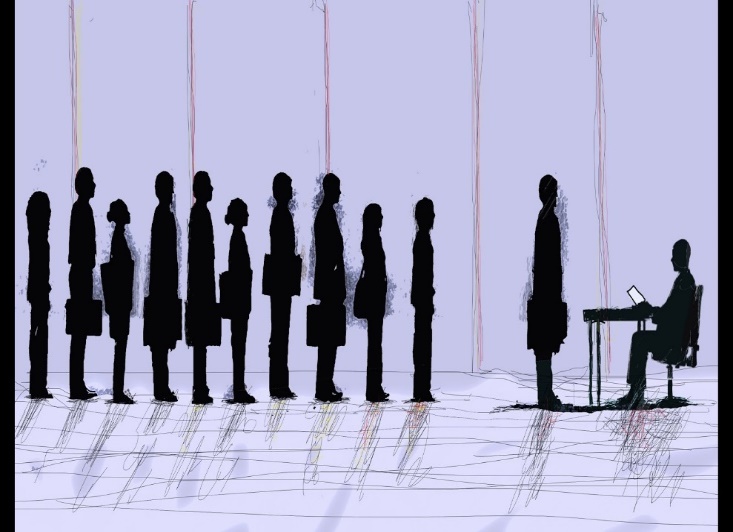 সরকার কর্তৃক গৃহিত ঋণের তদারক
কর্মসংস্থানের সুযোগ সৃষ্টি
ব্যাংক ব্যবস্থার উন্নয়ন
দলীয় কাজ                         ১০ মিনিট
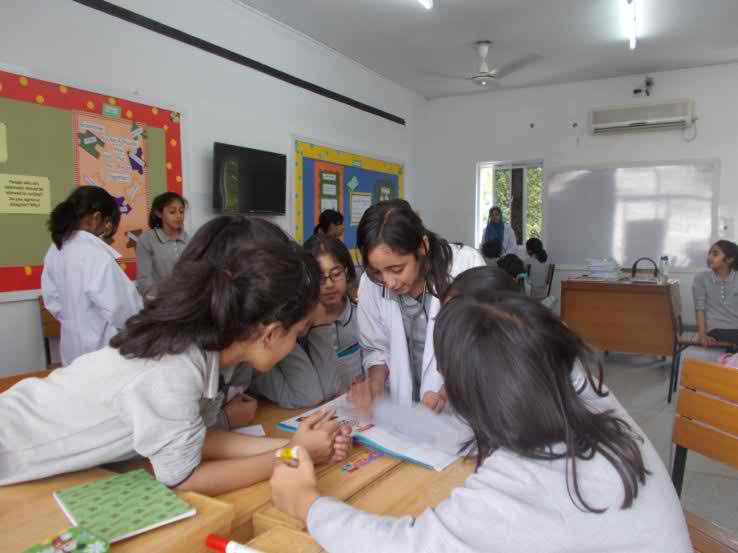 কেন্দ্রীয় ব্যাংকের ২টি সাধারণ কার্যাবলি ব্যাখ্যা করো।
মূল্যায়ণ
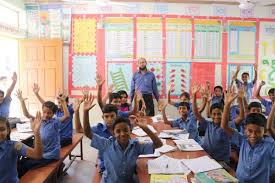 ১। মুদ্রার মান সংরক্ষণ কোন ব্যাংকের কাজ ?

২। কেন্দ্রীয় ব্যাংকের কার্যাবলিকে কয় ভাগে ভাগ করা হয়েছে? ও কী কী?

৩। কেন্দ্রীয় ব্যাংককে কেন সকল ব্যাংকের ব্যাংকার বলা হয়?
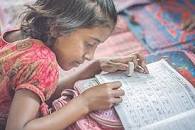 বাড়ির কাজ
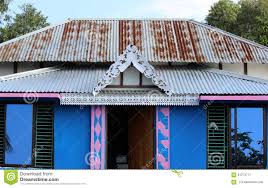 কেন্দ্রীয় ব্যাংক সরকারের ব্যাংক –ব্যাখ্যা কর।
সবাইকে ধন্যবাদ আবার দেখা হবে।
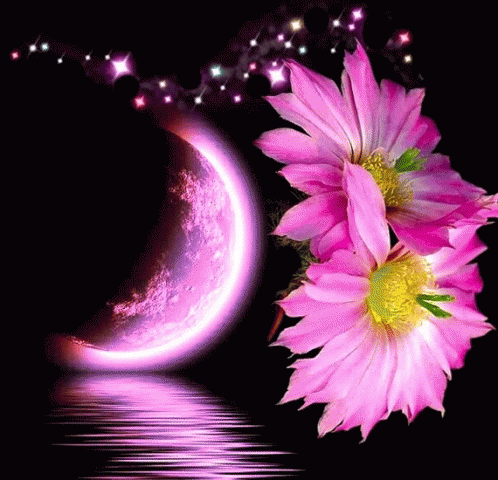